ИСТОРИЯ РАЗВИТИЯ ДЕТСКОЙ ПЕРИОДИЧЕСКОЙ ПЕЧАТИ В РОССИИ
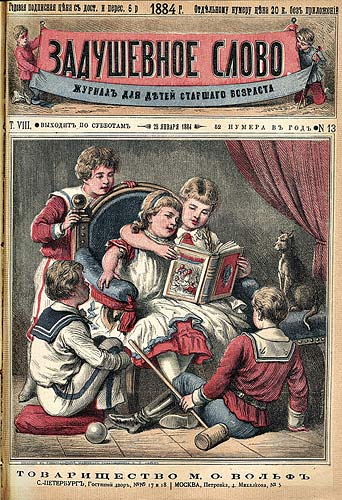 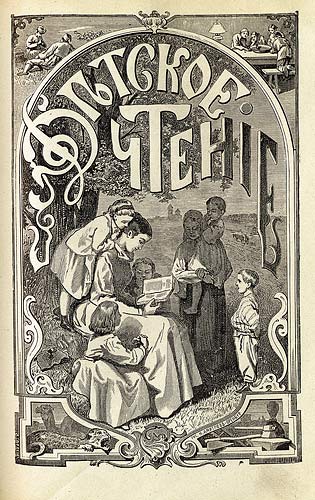 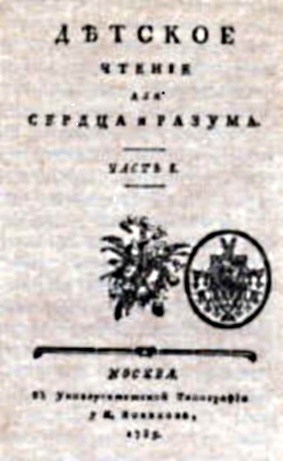 Возникновение и развитие периодической печати в России имеет давнюю и богатую историю. Первые газеты появились в России во времена правления Петра  Великого. После поездок по Европе царь повелел создать первую русскую газету «Куранты». В основном она печатала выдержки из известных европейских газет, поэтому по духу своему была чужда россиянам. Настоящая русская газета появилась позднее. В журнале «Абитуриент» читаем: « 2 января 1703 года вышел первый номер «Ведомостей о военных и иных делах, достойных знания и памяти, случившихся в Российском государстве».
      Первый тираж «Ведомостей» составил тысячу экземпляров, газета стоила 2 копейки. Иметь в доме газету считалось большим шиком. Газета вставлялась в дорогую раму и демонстрировалась всем гостям, подчеркивая богатство и образованность ее владетеля. Петр I писал в «Ведомости» статьи-поучения для своих подданных. Были среди них и советы по воспитанию граждан молодой России.
ПЕРВАЯ РУССКАЯ печатная ГАЗЕТА«ВЕДОМОСТИ»
16 декабря 1702 г.
Петр I подписал указ о начале издания в России 
первой русской
печатной газеты
«Ведомости».
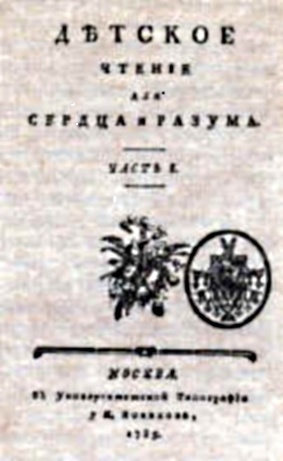 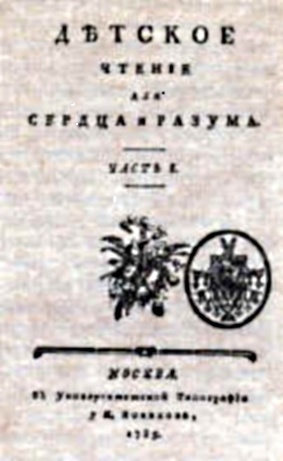 ПЕРВЫЙ  РУССКИй ЖУРНАЛ  ДЛЯ ДЕтей
Однако первые русские газеты не были ориентированы на детей. Только к концу XVIII века появилась идея печатать издание специально для детей. Ее основоположником явился русский просветитель и общественный деятель Н.И.Новиков. Именно он начал издавать первый детский журнал – 
«ДЕТСКОЕ  ЧТЕНИЕ ДЛЯ СЕРДЦА И РАЗУМА»  
(1785-1789)
Журнал выходил по субботам как бесплатное приложение к газете «Московские ведомости» и предназначался детям от 6 до 16 лет. В каждом номере, состоящем из 48 страниц, помещались произведения разных жанров: повести, рассказы, сказки, забавные истории, остроумные шутки, пьесы, научно-популярные и художественные произведения. Журнал, по мнению его основателя, должен был «воспитывать добрых граждан, нести просветительские и педагогические идеи в жизнь, воспитывать в маленьких читателях честность, великодушие и благородство». Читавшие этот журнал в детстве, В.Г. Белинский, Н.И. Пирогов, С.Т. Аксаков и другие деятели русской науки и культуры на всю жизнь сохранили к нему светлое, уважительное отношение и с удовольствием вспоминали о нем в зрелые годы. В.Г.Белинский спустя 60 лет после выхода журнала сочувствовал современным ему детям : «Бедные дети! Мы были счастливее вас! Мы имели “Детское чтение” Новикова!»
Никола́й Ива́нович Новико́в (1744—1818)
—общественный деятель, журналист и издатель. Ярый противник крепостнического режима и крепостнической системы воспитания. В просвещении Новиков видел главное средство разрешения социальных вопросов. «Причина всех заблуждений человеческих есть невежество, а совершенства - знание»,- говорил он. Издатель в своем журнале размещал произведения Вольтера, Лессинга, Томсона, давая возможность не только детям, но и родителям быть в курсе мировых литературных новинок. Кстати, одним из редакторов журнала был Николай Карамзин,  который здесь опубликовал свою первую повесть «Евгений и Юлия».
РАЗВИТИЕ ДЕТСКОЙ ПЕРИОДИКИ В НАЧАЛЕ XIX века– НАЧАЛЕ XX века
Вслед за первым новиковским журналом один за другим в начале  XIX века стали появляться детские периодические издания: «Друг юношества»  Н.И. Невзорова (1807-1815) ,   «Друг детей»  Н. Ильина (1809),   «Новое  детское чтение»  
С. Глинки (1821-1824).
       Следует отметить журнал «Друг юношества» (1807 - 1815 годы; с 1813 года он назывался «Друг юношества и всяких лет». Этот журнал сыграл заметную роль в развитии периодики для детей. Издатель его, Н. И. Невзоров, был последователем просветительских идей Н. И. Новикова.
      Журналы для девочек «Звездочка» (1842–1863) и «Лучи» (1850– 1860)  издавались  Александрой Осиповной Ишимовой, сделавшей очень многое для развития детской литературы в России.
Ишимова Александра Осиповна  – первая русская профессиональная детская писательница, переводчица, журналист и педагог, автор «Истории России в рассказах для детей». Ее имя было незаслуженно забыто в России. А ведь именно ей были адресованы строки из письма, написанного А. С. Пушкиным за час до дуэли и ставшего его последним автографом: «Сегодня я нечаянно открыл Вашу «Историю в рассказах» и поневоле зачитался. Вот как надобно писать!»
Главной целью ишимовских  журналов было воспитание будущих матерей, хозяек дома.
ИШИМОВА А.О.1805-1881
«История РОССИИ  В РАССКАЗАХ ДЛЯ ДЕТЕЙ»
Другой известный детский журнал относится уже к середине века - это «Библиотека для воспитания», (1843 - 1846). Основал и редактировал его литератор-славянофил Д. А. Валуев; сотрудниками были известные писатели, ученые, просветители: Т. Н. Грановский, Ф. И. Буслаев, И. В. Киреевский и другие. Основные материалы журнала посвящены истории Российского государства, памятникам прошлого, истории и быту славянских народов. Не было в журнале ни иллюстраций, ни развлекательного раздела, так как редактор его считал, что для юных читателей главное - «в добротности статей, составляющих журнал». В 1847 году редактором журнала стал профессор П. Г. Редькин. В 1847 - 1849 годах журнал выходит под названием «Новая детская библиотека». По характеру включаемых в него материалов он стал похож на сборник научно-популярных статей. Это очень нравилось Белинскому, он высоко отзывался о «Новой детской библиотеке».
« Подснежник».  Журнал для детского и юношеского возраста выходил в 1858 - 1862 годах, выпускал его известный поэт В. Майков.Это издание было заметным явлением в детской периодике тех лет, тем более, что многие детские журналы к тому времени уже исчерпали себя. «Подснежник» широко печатал современных русских авторов реалистического направления, публиковал много переводных произведений - Шекспира, Андерсена,  Бичер Стоу, Гофмана, братьев Гримм.
     В 1882 году возник детский журнал «Родник», просуществовавший до 1917 года. В нем печатались почти все талантливые поэты и писатели того времени: Чехов, Горький, Серафимович, Куприн, Блок,  Есенин. В этом журнале впервые была напечатана сказка Всеволода Гаршина «Лягушка-путешественница», которая до сих пор остается одной из самых любимых сказок для детей младшего школьного возраста.
В 1869 году  в Петербурге вышел журнал «Детское чтение» (1869 -1918), издаваемый  А.Острогорским. 
 Каждый номер содержал рассказ или повесть, очерк о жизни животных и природы, листок для воспитателей и родителей, рецензии книг. Именно в «Детском чтении» начал свой путь детского писателя Д.Н. Мамин-Сибиряк. Его рассказы «Емеля-охотник», «Зимовье на Студеной», «Аленушкины сказки» вызвали огромный интерес у маленьких читателей.
Одним из детских журналов-долгожителей можно назвать
 «Задушевное  слово», 
издаваемое М. Вольфом (1877–1917); 
журнал для самых маленьких «Игрушечка» также выходил более трех десятилетий (1880–1912).  Он предназначался только для маленьких. Издавала его  Т.П. Пассек, дружившая с А. И. Герценом.
Особенно выделялись журналы «Всходы» (1896-1917) и «Юный читатель» (1898-1906) , где основной была тема тяжелого детства крестьянских и рабочих детей. Эту тему развивали в своих рассказах Леонид Андреев («Петька на даче»), В.И.Дмитриева («Димка») , А.С. Серафимович («В лесу»), А.И.Куприн («Белый пудель») и др.     
      Эволюция детских журналов прошла путь от абстрактных рассуждений о добре и зле, от нравоучений о добродетели и великодушии до реального отражения действительности, будь то политика, наука или искусство. Всего в России в период с конца XVIII века до 1917 года выпускалось для детей различного возраста более ста журналов, и все они несли в себе идею русского просветителя Н.Новикова — «воспитывать добрых граждан», давать чтение «для сердца и разума».
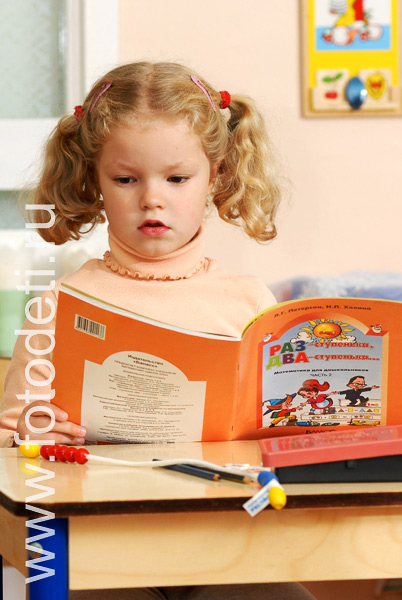 СОВЕТСКИЙ  ПЕРИОД  ДЕТСКОЙЖУРНАЛИСТИКИ
Советский период детской журналистики начался в 1919 году, 
когда М.Горький основал первый советский журнал для детей «Северное сияние». Журнал публиковал антирелигиозные статьи, исторические рассказы, стихи. Отдел «Клуб  любознательных» помещал сведения об изобретателях, открытиях, научных достижениях.
     В виде приложения выходила и «Библиотека журнала «Северное сияние», в которую были включены лучшие произведения классической литературы для детей и юношества.  Журнал просуществовал всего 2 года, но он был одним из тех изданий, которые заложили основы советской детской периодики.
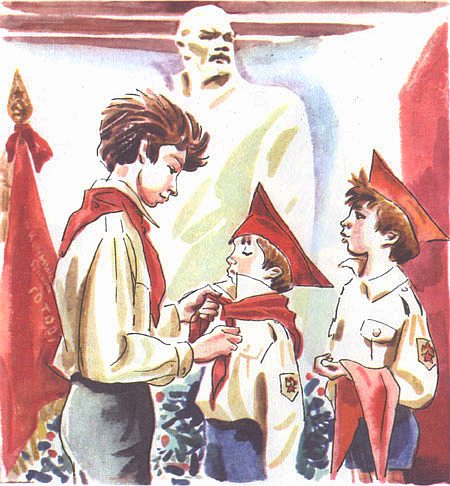 В 1924 году вышел   первый номер нового журнала«ПИОНЕР»
Его появление было вызвано необходимостью освещать жизнь и быт быстро растущей пионерской организации.
     С историей пионерской организации тесно связана и история газеты «Пионерская правда», основанной в 1925 году как еженедельное издание пионеров города Москвы.
Обложки первых номеров журнала »Барабан» и газеты »Пионерская Правда.» В 1923—1926 году выходил пионерский журнал «Барабан», позднее слившийся с журналом  «Пионер».
Первые номера газеты – настоящие боевые листки. Газета учила стойкости, мужеству, призывала быть похожими на героев революции; была тесно связана с комсомольской и партийной печатью. 
Газета воспитывала юных корреспондентов, получая по сто с лишним писем в день.
      Материалы, помещенные на ее страницах, насыщены героической романтикой трудовых будней. («Поможем комсомолу обучить неграмотных», «Украсим Родину садами», «Вместе с комсомольцами – за урожай!»).
6 марта 1927 года «Пионерская правда» была объявленавсесоюзной пионерской газетой
В 1924 году в Москве начинает выходить журнал «Мурзилка» для детей младшего возраста. В  первом номере был напечатан рассказ «Мурзилкин первый день», где  обыгрывалось название журнала: «Мурзилка – четвертый щенок Жучки, лохматый, шершавый, одно ухо у него – вверх, другое – вниз». Так в журнале появился первый постоянный персонаж, с которым происходят разные истории.
В «Мурзилке» помещались стихи, басни, пьески, рассказы о природе, шутки, задачи, головоломки. В этом журнале дебютировали  такие прославленные писательницы как Агния Барто и Любовь Воронкова.
Сегодня Мурзилка живет на страницах журнала таким, каким его нарисовал в 1937 году известный художник Аминадав Моисеевич Каневский. Главное в том, что сегодняшний «Мурзилка» по-прежнему предоставляет детям чтение для сердца и разума.
В годы Великой Отечественной войны детская периодическая печать стала  идейным руководителем для юных подпольщиков и партизан, для тех, кто трудился на военных заводах и для тех, кто кормил и одевал Красную  Армию. В каждом номере был силен боевой дух. Газеты воспевали подвиги юных героев, печатали тексты военных песен, пламенные стихи, карикатуры.
В 1941 – 1945 году продолжали выходить газеты «Пионерская правда» и «Юный ленинец».
     В послевоенные годы особый интерес возник к самым маленьким читателям. В 1956 году стал издаваться детский юмористический журнал «Веселые картинки», адресованный детям от 4 до 8 лет. Журнал выходил ежемесячно. В компании с  постоянными персонажами - веселыми человечками – маленькие читатели путешествовали, учили азбуку и цифры, осваивали правила дорожного движения, раскрашивали рисунки, играли.
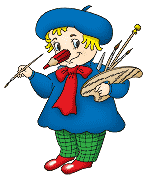 Детский юмористический журнал «веселые  картинки»
Главного героя «Веселых картинок», ставшего символом журнала — Карандаша придумал и нарисовал Иван Максимович Семенов, народный художник СССР. Он создал замечательный художественный образ — забавного, доброго и веселого человечка с красным грифелем вместо носа, одетого в нарядную синюю блузу. На голове красовался элегантный берет, а на шее — красный бант.
СОВРЕМЕННЫЕ ДЕТСКИЕ ПЕЧАТНЫе  ИЗДАНИЯ
Дело Новикова продолжается!

В настоящее время наблюдается возрождение детской журналистики в лучших российских традициях. 
      Проанализировав тематику и основные направления деятельности, можно разделить все газеты и журналы на следующие группы:

1. О природе и экологии : «Свирель», «Свирелька», «Юный натуралист», «Муравейник», «Тошка и компания», «Филя» и т.д.

2. Литературно-художественные: «Мурзилка», «Детское чтение для сердца и разума», «Детская роман-газета», «Читайка», «Костер», «Спокойной ночи, малыши», «Путеводная звезда. Школьное чтение», «Колобок», «Баламут», «Кукумбер», «Чиж и Еж», «Недоросль», «Розовый слон», «Миша», «Пионер»,  «Журнал сказок»  и т.д.
СОВРЕМЕННЫЕ ДЕТСКИЕ ПЕЧАТНЫе  ИЗДАНИЯ
3.Познавательно-развивающие: «Вокруг света»,
«Отчего и почему», «Веселые уроки», «Веселый колобок», «Веселые  картинки», «Веселый затейник»,  «Лунтик», «Клепа»,
«Маша и Медведь», «Мурзилка», «Непоседа», «Винни-Пух», «Геоленок», «Юный эрудит», «Мир техники для детей»,  «Классный журнал», «Шишкин лес» и т.д.
4. Научно-популярные: «Детская энциклопедия», «Чудеса и приключения – детям», «Рюкзачок. Мир компьютеров»,
«Чудеса и тайны планеты Земля», «Юный краевед», «Юный техник», «Юный  эрудит», «А почему», «В мире  животных» и т.д.
5. Юмористические: «Веселые картинки», «Ералаш», «Ну, погоди!», «Приключения Скуби-Ду», «Человек -паук и его
Друзья», «Приключения Шрэка», «Юла», «LEGO  Самоделкин».
6. Религиозные: «Православная радуга», «Божий мир».
7. Для девочек: «Маруся», «Принцесса», «Джульетта» и т.д.
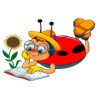 Что же представляют из себя современные детскиегазеты и журналы?
Особую группу актуальных детских изданий составляют газеты и журналы экологической направленности. 
      В качестве примера хочется представить журнал «Муравейник», основанный в 1994 году. «Муравейник» – это детский журнал о природе для семейного чтения. Муравейник – символ гармонии, красоты, трудолюбия и пользы. Три вечные ноты в богатой гамме человеческого бытия: детство, природа, семья – зазвучали здесь.
Журнал прежде всего рассказывает о чудесном мире природы нашей Родины. В рубрике «Кругосвет»  знакомит и с природой  других стран. 
 «Муравейник» можно отнести к изданиям мировоззренческим, так как он помогает формировать сознание подрастающего поколения.
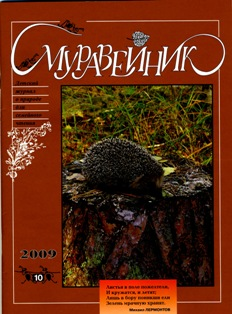 «Филя». Журнал для детей о природе и экологии.
Самые интересные  сведения о живой природе, репортажи из зоопарка, веселые викторины о животных, экологические игры, красочные фотографии и иллюстрации, путешествия знаменитых натуралистов. В каждом номере дополнительная вкладка с раскрасками.   Журнал рассчитан на детей от 6 до 12 лет. Фактически аудитория журнала - семья, так как маленьким детям читают родители, а дети постарше нуждаются в одобрении взрослых, хорошо ли выполнено задание из журнала.
Издается с 1997 года.
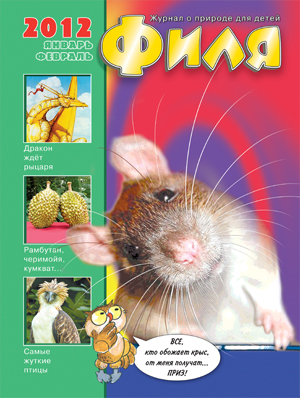 «СВИРЕЛЬ»
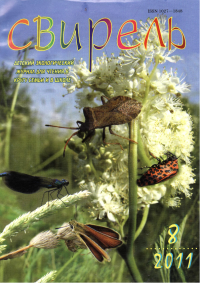 Журнал содержит популярные образовательные материалы по различным аспектам естествознания и экологии, ориентированные на учебные планы школ, а также литературно-художественные произведения - рассказы, повести. В каждом номере - знакомство с заповедником или национальным природным парком.
«ДЕТСКОЕ ЧТЕНИЕ ДЛЯ СЕРДЦА И РАЗУМА»
Это ежемесячный журнал классической детской литературы.
     Название журнала в точности соответствует названию детского журнала, издававшегося в XVIII веке. Редакция постаралась сохранить стиль уже забытого всеми журнала.
     А чего стоит содержание журнала! Очаровательные сказки, стихи, рассказы, классическая проза, исторические зарисовки, смешные рассказы о современных непослушниках.
      Весело, непосредственно, с удовольствием каждый его номер будет учить детей чувствовать и распознавать добро и зло, мыслить, да и просто правильно говорить.
«КОСТЕР»
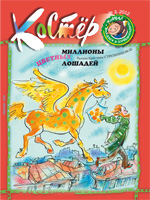 Журнал «Костер» предназначен для ребят 9-14 лет. Цель журнала — привить детям вкус и любовь к художественной литературе, к творческому познанию мира вокруг нас. Авторы — известные детские писатели: Эдуард Успенский, Григорий Остер, Святослав Сахарнов, Владислав Крапивин, Валерий Воскобойников, Александр Курляндский, Леонид Каминский и другие. Многие из них ведут рубрики журнала. В каждом номере — увлекательная повесть или рассказ.. «Костер» помогает познать себя, найти друзей по интересам и любимый досуговый клуб, а еще — выбрать настоящую профессию.
Цель журнала «Читайка» -
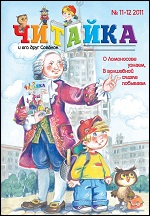 рассказать о лучших детских книгах и писателях, научить вас вдумчиво читать текст, разбираться в структуре стихотворной речи, образных выражениях, развить логическое мышление и фантазию.      Главные герои журнала – Читайка и Совенок. Вместе с ними мы сегодня из номера в номер знакомимся с лучшими книгами, журналами, попадем в забавные ситуации, примем участие в увлекательных играх. Девиз журнала: «Книга - твоя лучшая зашита».
 В журнале множество самых разных рубрик, среди которых каждый читатель сможет найти свою, любимую.
«ГЕОЛЕНОК» -это  принципиально новый журнал для детей и семейного чтения, своего рода продолжение успешного журнала для взрослых GEO.
«GEOленок » не только качественный, но и симпатичный. Обучающий, но не поучающий. Сообразительный, заботливый, изобретательный - словом, настоящий друг для своих маленьких читателей, и их родителей.
С журналом «GEOленок» умненькие ребята и их родители окунутся в волшебный мир открытий и невероятных приключений, узнают, как справиться со школьными проблемами и какие разнообразные увлечения и хобби существуют. В журнале много викторин, конкурсов, заданий и очень красочное оформление.
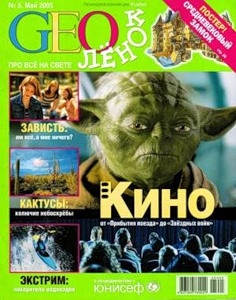 «Веселый затейник» – журнал развивающих игр для детей от 7 до 14 лет. Фокусы, шарады, головоломки, сказки, забавы, ребусы и кроссворды, викторины, потешки, стихи и песенки, оригами, загадки и многое другое.. В нем публикуются повышающие IQ детей материалы, которых нет в школьных программах, новые методики освоения материалов, творческие, интеллектуальные разработки детей и взрослых, то есть это – настоящая школа будущих эрудитов.
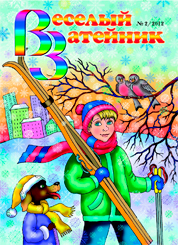 «Классный журнал» - современный интерактивный журнал для детей младшего и среднего школьного возраста (целевая аудитория 6-12 лет, мальчики и девочки)
Является одним из популярнейших детских еженедельников России. 
      Каждый номер "Классного журнала“ содержит самую актуальную информацию для детей: от мультиков, компьютерных игр и детских кино-новинок, до научных открытий, спорта, техники. В журнале соблюдается баланс между познавательной и развивающей информацией.
 Журнал  может рассматриваться как издание, читаемое совместно родителями и детьми.
Первый номер детского журнала «Шишкин Лес» в России вышел в декабре 2007 года. 
В его структуре нашли отражение материалы разной тематики и направленности: 
«Доброе слово – малышам» и «Лукошко сказок» содержат поучительные рассказы и сказки.
«Лужайка «ПОЧИТАЙ-КА» предполагает рассказ о времени года и непременно стихи или загадки на эту же тему.
Рубрика «Совинформ», или «Сова информирует», рассказ от мудрой совы об интереснейших научных фактах и открытиях.
«6 вопросов взрослому», содержит небольшое интервью с представителями разных профессий.
В каждом новом номере журнала ребят непременно ожидают творческие и логические задания, настольные игры и раскраски.
«Моделист-конструктор» — ежемесячный популярный научно-технический журнал. Издаётся с августа 1962 года. В каждом номере журнала публикуются чертежи и схемы самых разнообразных конструкций — от приспособлений для домашнего хозяйства до самодельных микроавтомобилей и любительских самолётов.
Ежемесячный журнал
 «Юный эрудит» адресован детям и младшим подросткам в возрасте 10-13 лет. В занимательной форме журнал расскажет любознательным читателям об истории и сегодняшнем дне науки и техники, выдающихся ученых и первооткрывателях. Ребята узнают, как устроены машины и механизмы, от чего возникают смерчи и циклоны, что вызывает землетрясения и извержения вулканов. Специальные рубрики посвящены современным компьютерным и авиакосмическим технологиям, загадкам живой природы, прогнозированию будущего, истории оружия.
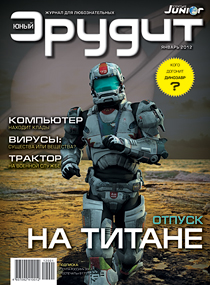 Журнал «Вокруг света» - это один из первых журналов в России вообще и один из первых журналов в мире на познавательную тематику. Он был основан в Санкт-Петербурге в 1861 году и с того времени практически без перерывов издаётся на протяжении уже полутора веков. За это время журнал прошел несколько этапов от географического и туристического журнала к познавательному изданию, охватывающему широкий круг тем. «Вокруг света» публикует новые взгляды на известные исторические события, рассказы о знаменитых людях и их судьбах, информацию о новых научных открытиях и технических достижениях.
Журнал “Чудеса и приключения” издается с 1991 года. Журнал публикует статьи и заметки о необъяснимых, загадочных и мистических явлениях, составляющих иррациональную сторону нашей жизни. Все, над чем мы задумываемся, все, что хочет разгадать, куда пытается проникнуть пытливый человеческий ум и что дарит непередаваемую радость познания, – составляет предмет обсуждения на страницах журнала.
Журнал комиксов 
«Приключения Скуби-Ду» ,по мотивам которого снят полнометражный фильм и мультсериал «Скуби-Ду». Иллюстрированные приключения вечно голодного пса-детектива Скуби-Ду. В журнале много развивающих игр, загадок, головоломок, конкурсов и рассказов о животных.
Журнал "Маруся" предназначен для девчонок-подростков. 
Здесь любая девочка найдет все, что ее интересует. В журнале шесть разделов: "Мода", "Зеркало", "Шоу", "Стиль", "Чувства", "Дом". Разные рубрики рассказывают о красоте, здоровье, жизни знаменитостей, новинках косметики, путешествиях, профессиях. Также в каждом номере вы найдете гороскоп, кулинарные рецепты, 2-3 постера знаменитостей, необычный хит-парад, ответы на вопросы, касающиеся любовных переживаний, консультации профессиональных психологов, советы по обустройству интерьера, сканворд и многое-многое другое.
В настоящее время  в связи с появлением и повсеместным внедрением во все сферы жизни компьютера и сети Интернет, появилось очень много web-журналов, красочно оформленных, содержащих в себе виртуальное игровое начало: «Карапуз», «Ладушки», «Барби», «Винни-пух», «Нахаленок», «В гостях у Золушки»  и т.д.
       Сочетание печатного слова и компьютерных достижений представляют собой явление уникальное в образовательной и познавательной сфере детей. Наряду с освоением компьютерных навыков, ребенок параллельно получает знания глобального масштаба: одновременно читать литературное произведение и участвовать в познавательной викторине, вести переписку с друзьями, просматривать широкий спектр графических изображений, повышать уровень своего родного языка, поиграть в игру, развивающую логическое мышление - и все это сразу!
Уверены, что детские периодические издания останутся для юных читателей  умными и заботливыми путеводителями по окружающему многогранному миру, помогающими найти хороших друзей, полезные занятия, 
сделать правильный выбор профессии.
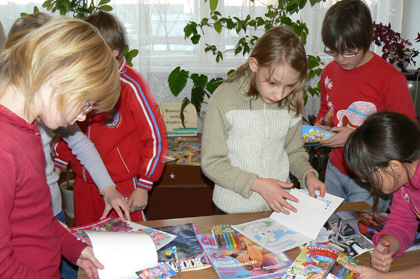 Благодарим за внимание!


Презентацию подготовила Гордиенко О. И., 
и.о. зав. сектором «Электронный зал» отдела обслуживания
учащихся 5-9 классов ЦГДБ им. М. Горького